London CYP Youth Board
July 2024
DRAFT – v1
Introduction
Transformation Partners in Health and Care (TPHC) are committed to supporting children, young people (CYP) and families to be able to access mental health support when they need it. 
Over the course of the pandemic, we saw a rise in referral numbers and acuity. The ongoing cost of living crisis has continued to put pressure on communities and services. The latest prevalence data for England has shown that one in five children and young people aged eight to 25 had a probable mental disorder in 2023. All of this has led to an increased level of need for CYP mental health services.
To address these issues the London Mental Health Board agreed Children and Young People’s (CYP) mental health waiting times as a pan-London priority area. Since April 2023 TPHC have been developing a programme of work aiming to: 
understand the current waiting times in London and the factors driving long waits 
explore inequalities in access for those on waiting lists 
hear from young people about their experiences and work with them on solutions 
capture and share examples of best practice, case studies and a webinar series
develop a online resource hub to showcase these examples and once for London solutions
This document is intended to review the work that TPHC undertook to hear and learn from young people about their experiences. This includes: 
Working with Partnership for Young London to recruit a Mental Health Youth Board to support the waiting times programme
Young people were recruited to provide input into the development of the project as well as share their ideas, questions and lived experience
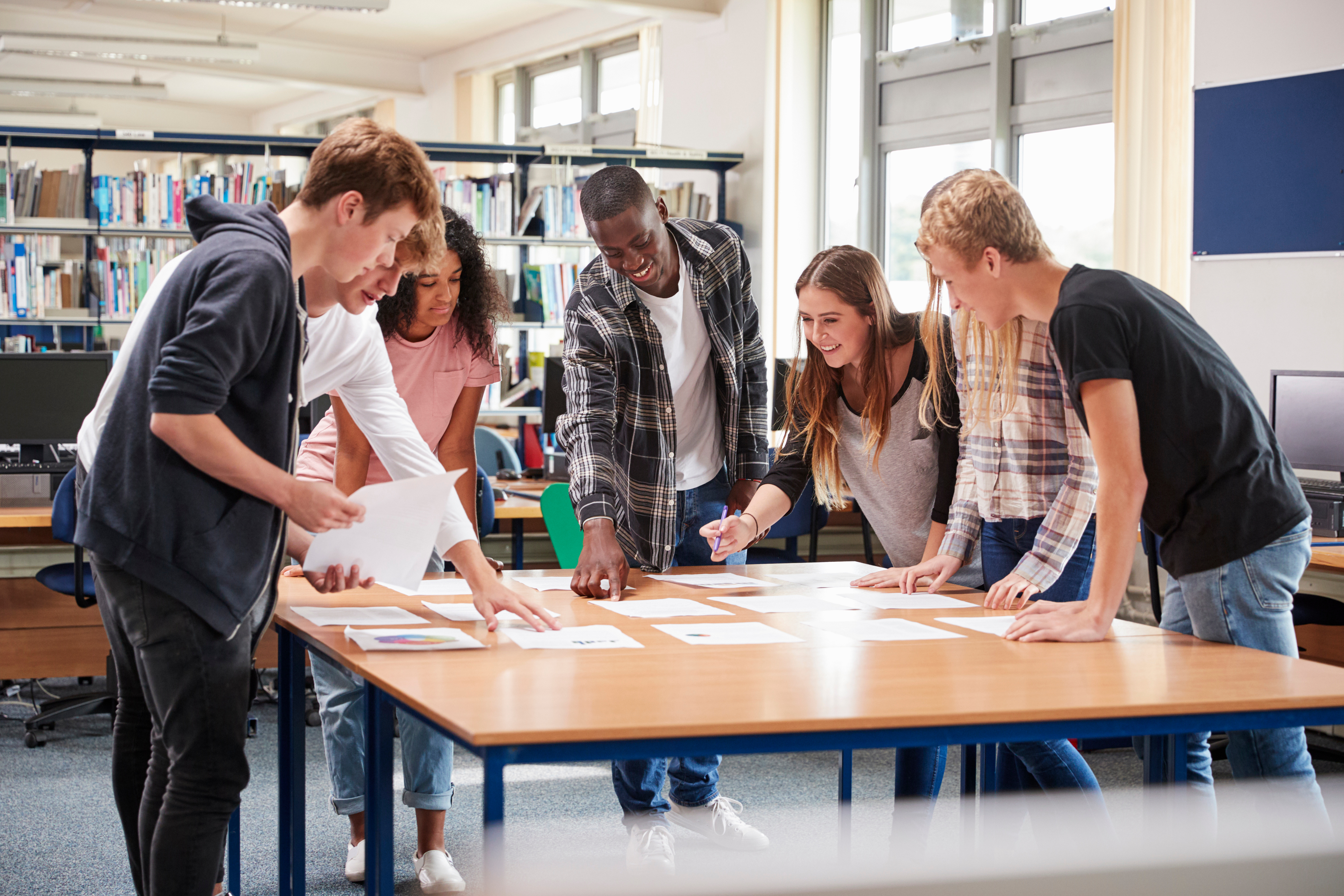 2
Project approach
Project approach
We took the following approach to deliver the Youth Board project objectives.
Input, feedback and recommendations
Youth Board set up and recruitment
Youth Board meetings
Stakeholder engagement
Stage
Youth Board Meetings


TPHC held 5 Youth Board meetings between October 2023 and May 2024. This included 2 in-person meetings and 3 online meetings.
The Youth Board explored themes around wait times including looking at inequalities, access to support, communication and support whilst waiting
Youth Board set up and recruitment

TPHC worked in partnership with Partnership for Young London (PYL) to recruit and run a London Youth Board 
Young People aged 16-25 from across London were recruited to join the Mental Health Youth board. 
Over 20 YP from across London joined the Youth Board
Stakeholder engagement


The Youth Board undertook interviews with NHS stakeholders including a Chief Executive of a MH Trust, an ICB lead and CYP service lead. 
The young people developed a set of questions based on topics and themes raised in the youth board meetings
Feedback and recommendations

The Youth Board explored several key themes impacting CYP mental health waiting times. These included looking at inequalities, waiting well support, prevention and early intervention. 
In addition the Youth Board also highlighted that improvements need to be made in how they promote services and  communicate with CYP and families/carers.
Activities
4
What we did
This slide provides further detail on the methods and activities outlined on the previous slide.
Engagement with young people
Stakeholder Interviews
TPHC worked with Partnership for Young London (PYL) to set up a Mental Health Youth Board made up of over 20 young people aged 16-25 from across London. 
The group helped to inform our programme by providing input, ideas and lived experience insights.
The group met both online and face to face to support our work focusing on waiting times. The young people provided feedback, ideas, insights via the meetings and through use of Jamboards (interactive whiteboards) and through a WhatsApp group set up and supported by PYL.
Key themes raised include inequalities, prevention and early intervention, support when waiting, communication 
In preparation for undertaking stakeholder interviews the group  developed a series of questions and undertook interviews with 3 key stakeholders in CYP mental health.  The interviews took place between February and March 2024.
The group also discussed and fed into how we would write up and present the learning from the Youth Board and stakeholder interviews.
Building on topics that the group identified the young people engaged in an exercise to learn from health care professionals. The group developed a series of questions and undertook interviews with 3 key stakeholders in CYP mental health.
The interviews included a Chief Executive of a mental health trust, a CAMHS service lead and an ICB CYP mental health lead.  
The Youth Board developed a series of questions for each interviewee which covered key themes from the waiting times work including: prevention, waiting well, more streamlined support offers
The Youth Board also reviewed each interviewee’s role within the NHS and also their organisation to develop some specific questions for each interview. 
This exercise provided NHS stakeholders and young people the opportunity to interact and learn from each other. Both the young people and NHS stakeholders fed back that this was a meaningful experience. The young people appreciated the input, time and thoughtful answers that the professionals provided. The NHS stakeholders enjoyed having time to speak with and learn from young people about their thoughts on the waiting times work.
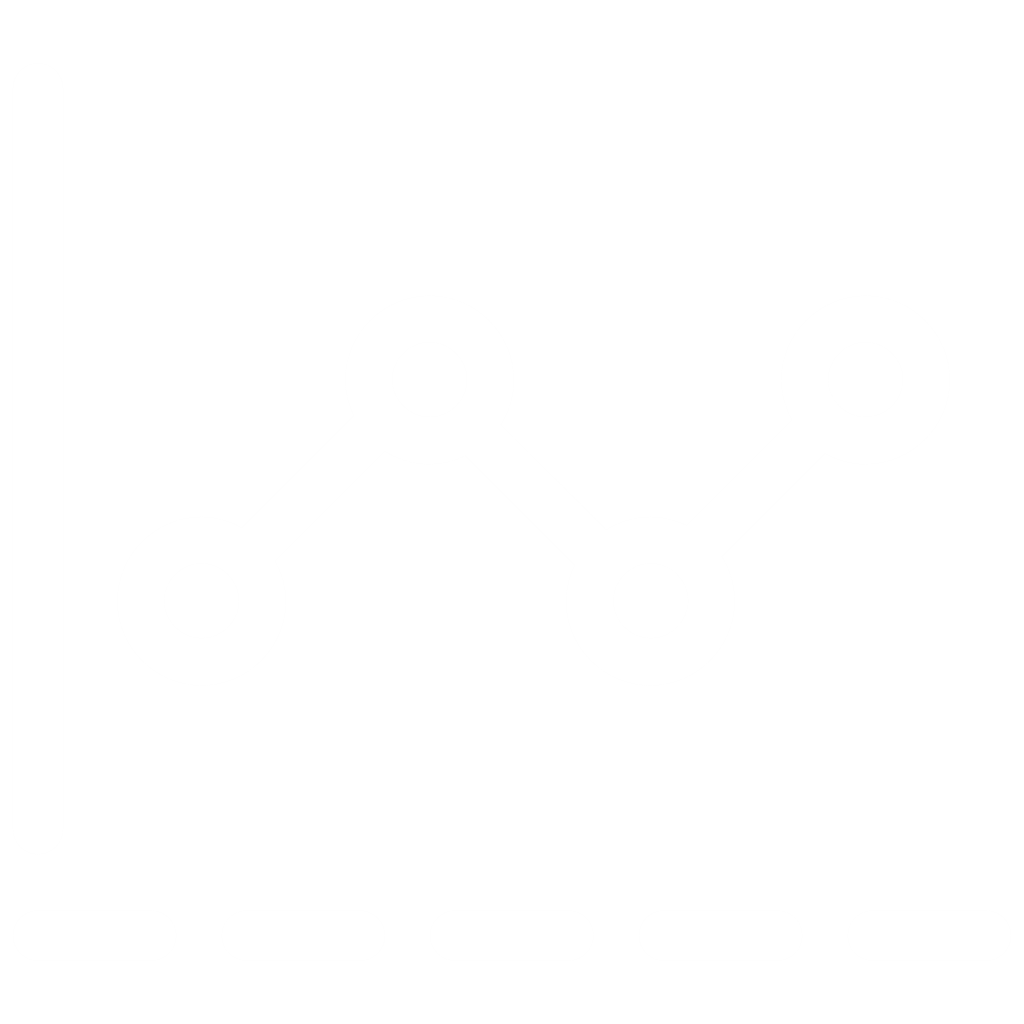 5
Feedback and Learning
In this section, we provide a summary of the key themes and input raised and discussed by the young people and learning from the stakeholder interviews.
Key findings and themes from Youth Board meetings
Prevention and how to self regulate
Journey through pathway and having to repeat stories
The youth board were interested in learning what support is available in the prevention and early intervention space including interest in tools and resources which can help to prevent or help self manage mental health.
The youth board fed back concerns about whether services have developed joint up working or mechanisms to avoid young people having to retell (often triggering or upsetting) experiences so many times whilst seeking and receiving support for their mental health.
How to know about services and how to contact them
Inequalities
Support for CYP and families when waiting
A key theme raised by the Youth Board was around communications and how to improve them. Young people commented on:
Many young people, parents and carers are not aware of what support is available for them locally. How can the NHS improve this. 
How can services offer better two way communication with CYP/families. For example if a young person needs to change an appointment or if they no longer need one..
The Youth Board discussed inequalities quite broadly including thinking about intersectionality. However they also raised some key questions and concerns about age and racialised communities. 
Age – Risk is that YP will turn 18 before wait time ends. At 18 they could be sent directly to adult services and then have to wait again. YP also discussed how ageism could be linked to the postcode lottery of what support is available locally.
Racialised communities – The group discussed concerns around adultification of black children, stigma, YP more likely to be dealt with by police, issues around accessing support for different groups and whether staff were representative of communities.
The young people were very interested in opportunities to provide support for young people who are on waiting lists. Young people identified the following ideas for what support could be providing for those who are waiting: 
Groups - offering group support which could be digital, in person, condition based or age based
Digital – apps or forums for YP to share and support each other, could have different spaces e.g., self help 
Learning - learning about the different types of therapy available 
Participation - offer other activities for young people to be involved in to provide a greater sense of purpose
Feedback and learning from stakeholder interviews
The young people developed a series of questions for stakeholders based on discussions at our youth board meetings. Outlined below features the learning and feedback from the interviews.
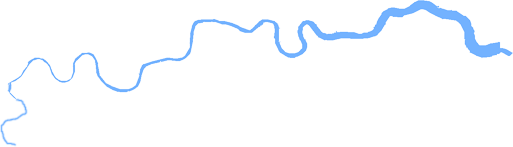 8
To find out more
If you have any questions or would like to find out more information on this work, please get in touch:

Jenny Taylor
Project Manager
jennifer.taylfor85@nhs.net